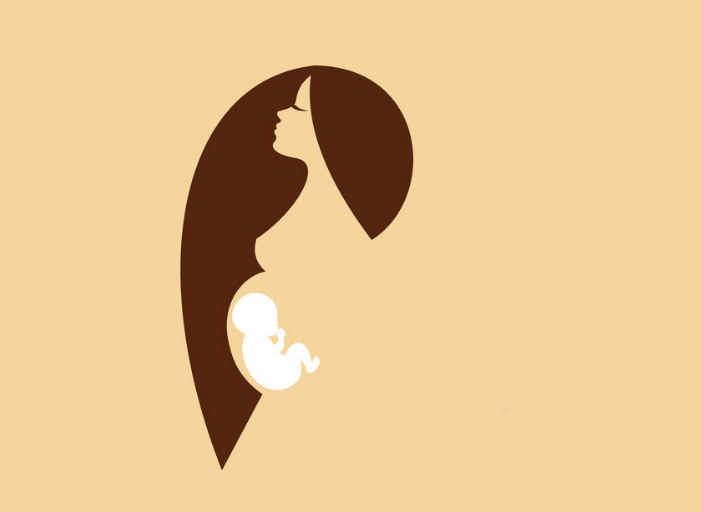 Title: Prevalence and factors associated with pregnancy termination among reproductive aged women in Bangladesh: findings from BDHS:2017-2018
Name: Dr. Makfiratur Rahman
Student ID: 2031384
Independent University, Bangladesh (IUB)
Introduction
Each year, globally 230 million women become pregnant whereas one third of them ends in pregnancy termination. [1]
PT may be contentious or spontaneous.[1]
Sometimes PT causes maternal death.[2]
Studies shows that, socio demographic, SES, and some maternal factors are associated with PT. [3]
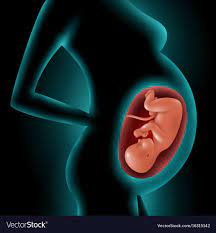 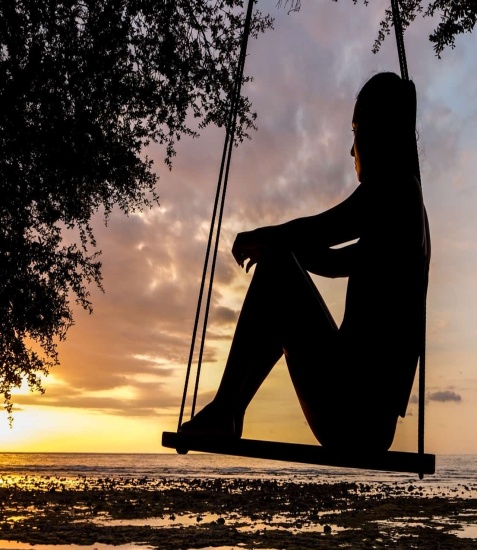 Post abortion
1/22
Pregnancy
Objectives
General Objective:
    The aim of the study is to find out the prevalence and factors associated with pregnancy termination among reproductive aged women in Bangladesh 

Specific Objectives:
a. To find out the socio-demographics characteristics of reproductive aged women.
b. To measure the prevalence of pregnancy termination.
c. To determine the factors, associate with pregnancy termination among reproductive aged women in Bangladesh.
2/22
Study variables
Dependent Variable(DV)
	
	Women pregnancy termination
Independent Variables(IDV)
	a.  Demographics characteristics
	b.  Socioeconomic status
	c.  Women working status
	d.  Women studying after marriage
	e.  Women marital time
	f.   ANC receive or not
	g.  Exposed to mass media
	h.  Have own mobile phone or not
3/22
Research methodology
Study design: It is a cross sectional study. 
Data sources: Secondary date from BDHS: 2017-18.
Sample size: Total 20127 ever married women. But for this study we have used 8759 women who had pregnancy.

Data analysis:  For data analysis, SPSS program has been used. We have used frequency, mean, standard deviation and percentage for descriptive statistics. For bivariate analysis,  chi-square test has been used. Crude and adjusted Odds Ratio have been used for multivariate analysis.

In all analysis P≤ 0.05 Considering 95% confidence interval.
4/22
Descriptive results
5/22
Age group
6/22
Level of education
7/22
Respondent’s religion
8/22
Wealth quintile of respondent
9/22
ANC received
10/22
Women from different divisions
11/22
Prevalence of Pregnancy termination
12/22
Bivariate Association(x- test) cont..
13/22
Bivariate Association(x- test)
14/22
Crude Odds Ratio (COR) cont…
15/22
Crude Odds Ratio (COR)
16/22
Adjusted Odds Ratio(AOR)
17/22
Discussion
With the increase of age, PT increase. And 25-34 years, PT is highly prevalent.
Women involve in any occupation, PT increase and it may be voluntary PT.
PT lower in rural area. It may be lower health service, knowledge, stigma etc.
Muslim women more likely to terminate pregnancy than others.
 Marriage earlier, more chance to PT.
Our study has similarity with some other’s studies conducted in Bangladesh, Nepal, Ghana, Mozambique.
18 /22
Conclusion
The Odds of PT higher among higher age group, working and some divisions.

The Odds of PT lower among religions, residence, education, marital time, self mobile owner.

Wealth index, ANC receive, Media exposure and contraceptive use have no significant association.
19/22
Recommendations
Some recommendations for policy implications are mentioned  bellow:
	a.   Aged women should be more aware about PT.
	b.   Girls could start their marital life at proper age.
	c.  Some intervention program could start among  	high-risk women.
	d.   Health education may reduce PT.
	e.   Encouraged to use ICT technology, social media or other communication media.
20/22
Limitations
PT, ANC, age of first cohabitation, number of children ever born etc. all are past event and reported recall of the respondent. So, the study may have recall bias. 

PT is not specified as spontaneous or induced.

Temporal relationship between risk factors and outcome variable is absent.

Difficult establish causal association
21/22
references
1. Mesce D, Clifto D. Abortion facts and figures; population reference bureau. Geneva: WHO; 2011.
2. World Health Organization, United Nations International Children’s Emergency Fund, the World Bank. Trends in Maternal Mortality: 2000 to 2017. Estimates Developed by WHO, UNICEF. UNFPA and The World Bank. Geneva: World Health Organization; 2019.
3.  Rowlands S. More than one abortion. J Fam Plann Reprod Health Care. 2007;33(3):155–8
22/22
Thank You